Χριστούγεννα 2014
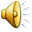 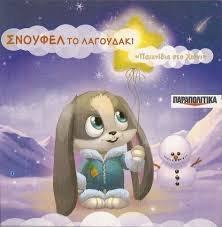 Χριστούγεννα χωρίς κάλαντα δεν γίνονται
Τα Χριστούγεννα στολίζουμε δέντρα όπως αυτά:
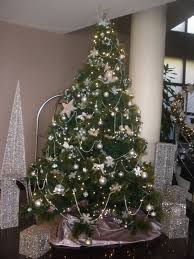 Άλλα είναι περίεργα
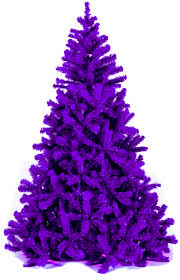 Άλλα κανονικά….. Με πολλά φωτάκια
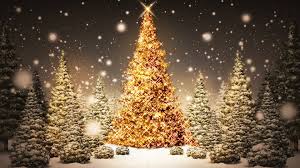 Και οι χριστουγεννιάτικες μπάλες δεν είναι και άσχημες
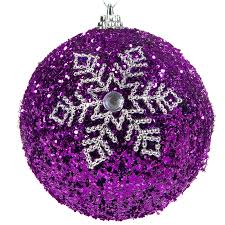 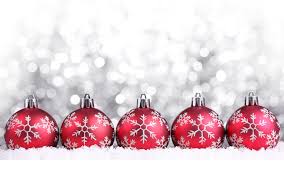 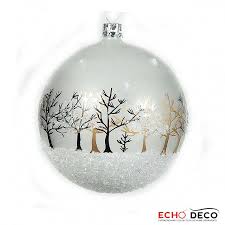 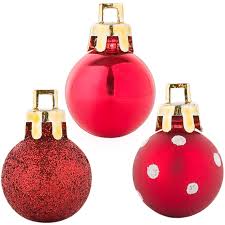 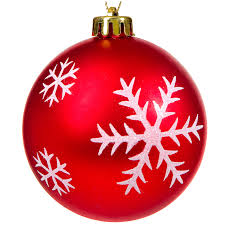 Ας μιλήσουμε και για τα χριστουγεννιάτικα φαγητά
Ας αρχίσουμε από τις γαλοπούλες…………….
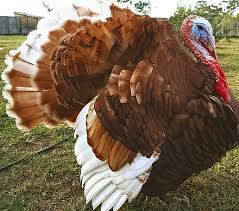 Πρώτα έτσι……………………………………και μετά  έτσι
Τώρα ας μιλήσουμε  για χριστουγεννιάτικα γλυκά
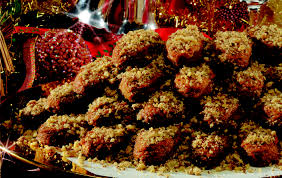 Μελομακάροναααααα!!!!!!!!!!!
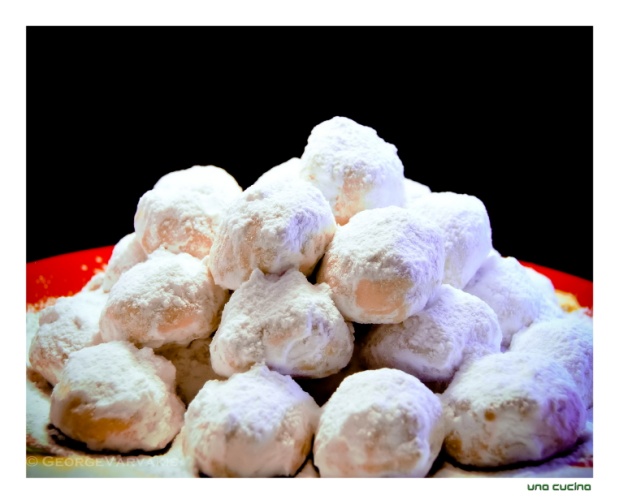 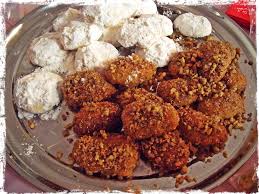 Κουραμπιέδεςςςςςςςςςςς !!!!!!
Φτάνει με τα φαγητά και τα γλύκα πιστεύω ότι σας χόρτασα ….  Ας πούμε για κάτι μαγικό … νομίζατε ότι μόνο  οι άνθρωποι γιορτάζουν τα Χριστούγεννα κι όμως γιορτάζουν και τα ζώα:
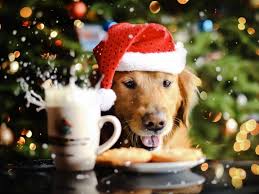 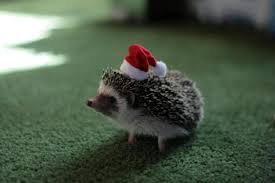 Και αυτά περιμένουν τα δώρα τους
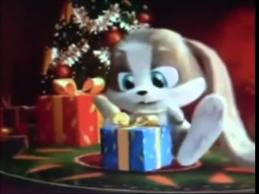 Τι με κοιτάς τον Ai- Βασίλη περιμένω!!!!
Όχι μονό τα ζώα αλλά και τα κινούμενα σχέδια γιορτάζουν
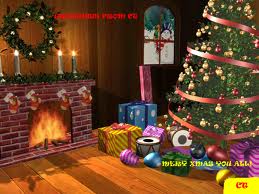 Αυτά είχα να σας πω…
Καλά Χριστούγεννα
And happy new year     2015
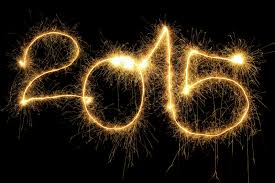 Ελπίζω να σας αρέσει
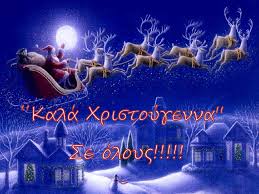 Αλίκη Κοσκίνα